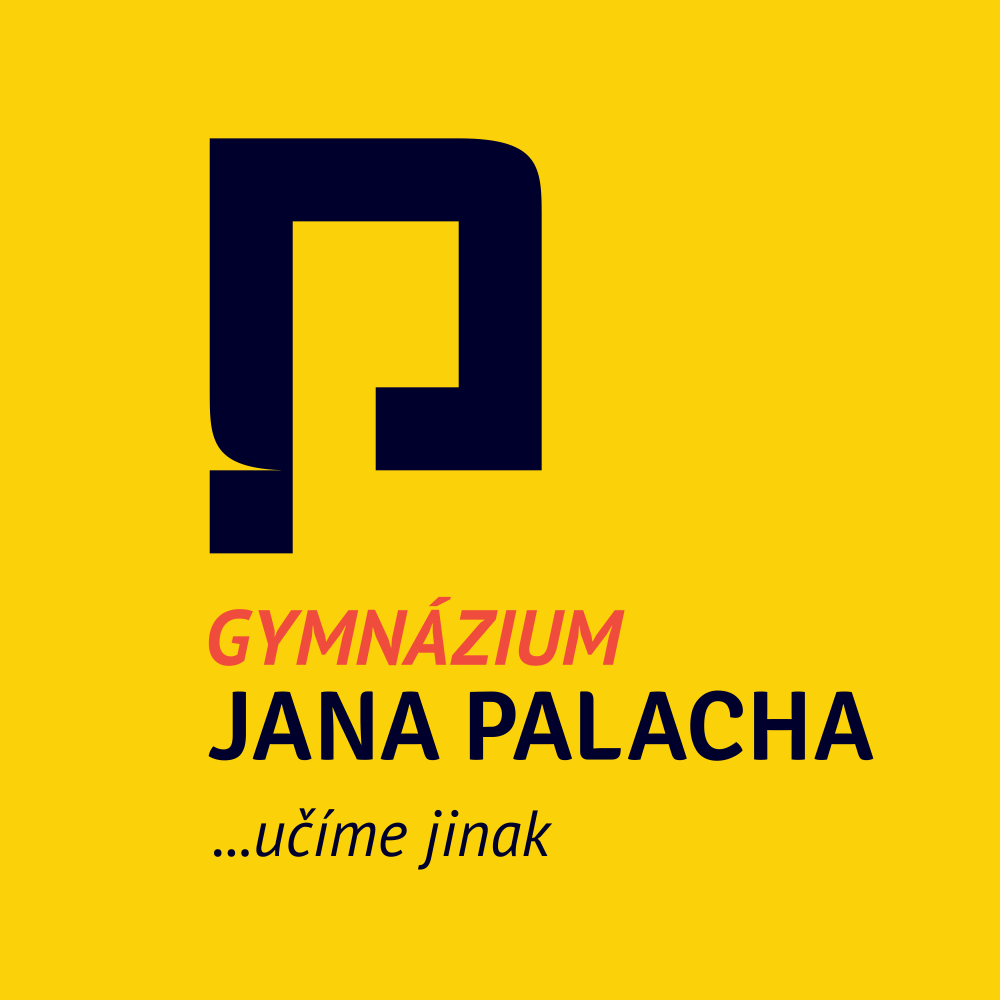 Zkušenosti se zaváděním formativního hodnocení na čtyřletém gymnáziu
Veronika Vitošková
Poradce pro vzdělávání, školní poradenské pracoviště
„NEUSTÁLÁ ZPĚTNÁ VAZBA – ŽÁK – UČITEL, UČITEL – ŽÁK, KTERÁ POMÁHÁ ŽÁKŮM SE V UČENÍ ZLEPŠOVAT A UČITELŮM VYVÍJET SE.“
Úvod
Základní informace o škole a činnosti ŠPP
Současný stav v procesu zavádění formativního hodnocení, aktuální téma

Struktura příspěvku:
Proces zavádění FH na GJP (co a jak bylo zrealizováno)
Co se na GJP zatím osvědčuje – příklady a tipy
Zkušenosti – jak začít se zaváděním, úskalí a jeho překonávání
Přínos formativního hodnocení pro školu (pro ŽÁKA, pro UČITELE)
Proces zavádění FH na GJP
FH není soubor technik, nezačnu pracovat formativně pouze, když zařadím nové techniky a metody ve výuce.
PŘÍPRAVNÁ FÁZE NA ZAVÁDĚNÍ FH VE ŠKOLE:
probíhala cca 1 pololetí před prvním uskutečněním vzdělávací akce na toto téma (seznámení učitelů s významem, benefitem pro školu, hledání styčných bodů se ŠVP školy, začátek práce se sebereflexí učitelů)
 spolupráce se spol. EduLab. - akreditovaná školení na téma FH
úprava školení na míru škole (důvody: efektivnost, přijetí tématu učitelským týmem)
běžná komunikace s učiteli na dané téma
tvorba materiálů, zápisky z konzultací apod.

PROBĚHLO:
2x celodenní školení FHI, FHII
příspěvky na pravidelných poradách
supervidovaná komplexní práce na závěrečných slovních
 hodnoceních 06/2020
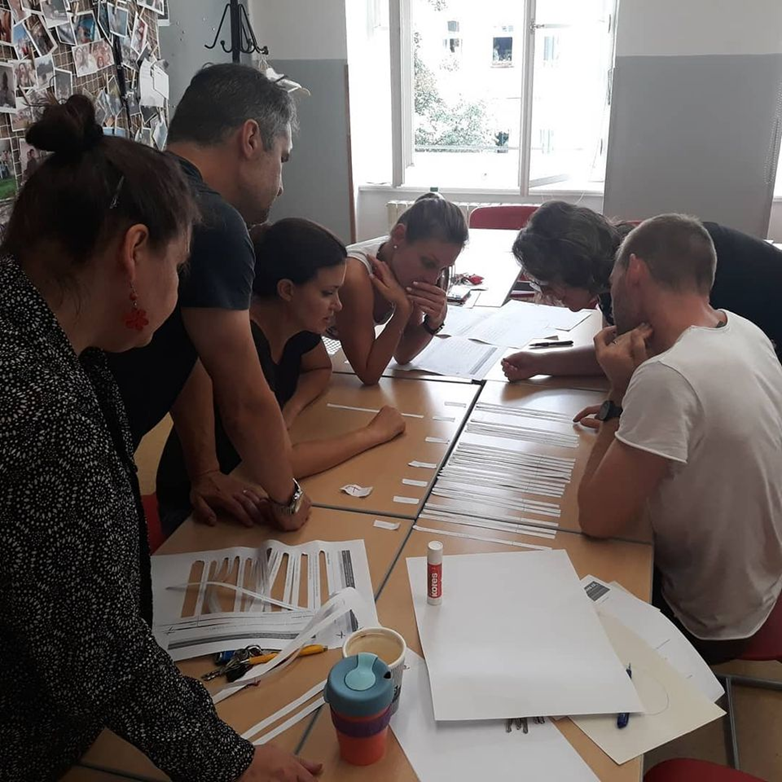 „vnímavé učení“
„responsivní výuka“
Co se osvědčilo na GJP– příklady a tipy
Vedení odborné organizace + osoba ve škole s vyčleněním časovým prostorem pro práci s učiteli (metodické vedení),
školení kombinovaná s odbornými setkáními (celý sbor i menší skupiny), individuální práce s učiteli,
klást si cíle na další období (časový kontext, množství práce, nálada v učitelském sboru aj.),
osvědčilo se věnovat velký prostor vysvětlování smyslu a základních principů a hodnot FH,
ukazovat učitelům konkrétní příklady (např. slovní hodnocení),
sladění jednotného (kam se škola vydává) při zachování osobitosti práce jednotlivých učitelů (svoboda),
podpora ŠPP, práce na zvyšování sebereflexe učitelů.
Budovat bezpečné prostředí ve třídě a škole,
hodnotit zejména dle INDIVIDUÁLNÍ vztahové normy,
podporovat silné stránky žáků,
pracovat s chybou v průběhu vzdělávacího procesu (nikoli jen na konci).
Jak začít…
Ve škole:
seznámit se základem FH, porozumět smyslu a sladit ho se směřováním a filosofií školy,
začít drobnými kroky – ideálně jednou z prvních dvou strategií (z 5),
nezavádět velký počet změn najednou,
učitel - začít vlastní sebereflexí (co potřebuji, co by mi pomohlo, znalost vlastního stylu vyučování apod.),
mít možnost odborných konzultací (ať už jakoukoli formou).
Jak začít…
B) S žáky:
učitel je vzor hodnocení,
podrobně vysvětlit žákům smysl,
vytvářet bezpečné prostředí a vysvětlit principy zpětné vazby,
začínat formativním hodnocením od učitele k žákům, pokračovat přes vrstevnické hodnocení a postupně dojít k principům sebehodnocení žáků (může se jednat o dlouhou cestu, je třeba s tím počítat)
Přínos formativního hodnocení pro školu
Na straně učitele
Na straně žáka
hlubší reflexe používaných výukových metod,
cvičení se v sebereflexi,
pomáhá lépe „znát“ třídu a jednotlivé žáky – podpora v pedagogické diagnostice,
pomáhá při stanovování cílů v pedagogickém procesu a při vymezování kritérií hodnocení,…
aktivizace žáků (zejména „mlčící části třídy“),
vede k reflexi (např. vnímání souvislosti žákových schopností a hodnocením) a sebereflexi (pomáhá utvářet „reálný“ sebeobraz žáka),
z dlouhodobého hlediska pomáhá učit žáky přebírání vlastní zodpovědnosti za učení, …
Děkuji za pozornost!
Kontakt:

PhDr. Veronika Vitošková, Ph.D
Poradce pro vzdělávání
Gymnázium Jana Palacha Praha 1. s.r.o.
Tel. 773009720
vitoskova@gjp1.cz